Big Data, Education, and Society
February 26, 2020
Today’s Special Guest
Dr. Will (Zhenjun) Ma
Co-founder and Chief Data Scientist, Learnta
After-school (among other things) learning platform with substantial user base in China
First activity
Each group, please take a minute or two to tell everyone about your project idea

Will will give you brief feedback and ideas

Your classmates will provide feedback on the discussion forum (rather than out loud), if they have any
Reminder: your feedback to your classmates is due tonight

I will provide feedback on the discussion forum at the time of my eventual grading – I may ask clarification questions
Questions? Concerns? Comments?
Assignment 2
http://www.upenn.edu/learninganalytics/ryanbaker/BDES2020/BDES-2020-asgn2-v2.pdf
Presentation on Learnta
Automated Intervention
More broadly
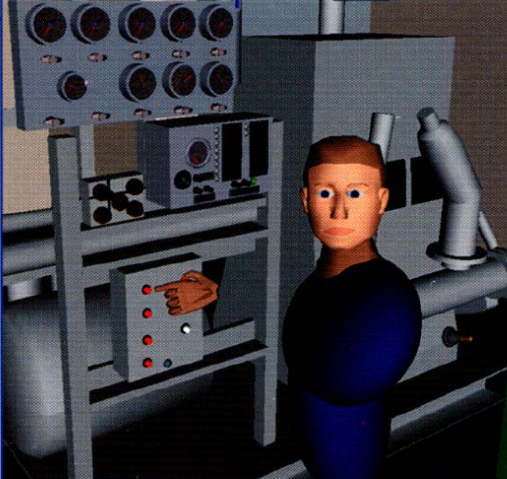 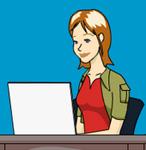 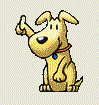 Examples of Use (at scale)
Cognitive Tutor – automated detectors of student knowledge used to drive mastery learning

Middle school and high school math
Examples of Use (at scale)
ALEKS – Models of prerequisite structure and knowledge used to select material for students

High school and college math and science
Examples of Use (at scale)
InqITS – automated detectors of student inquiry skill embedded in an automated agent that helps students learn how to conduct effective inquiry
Leading to inquiry skill that transfers to new scientific domains

Middle school science
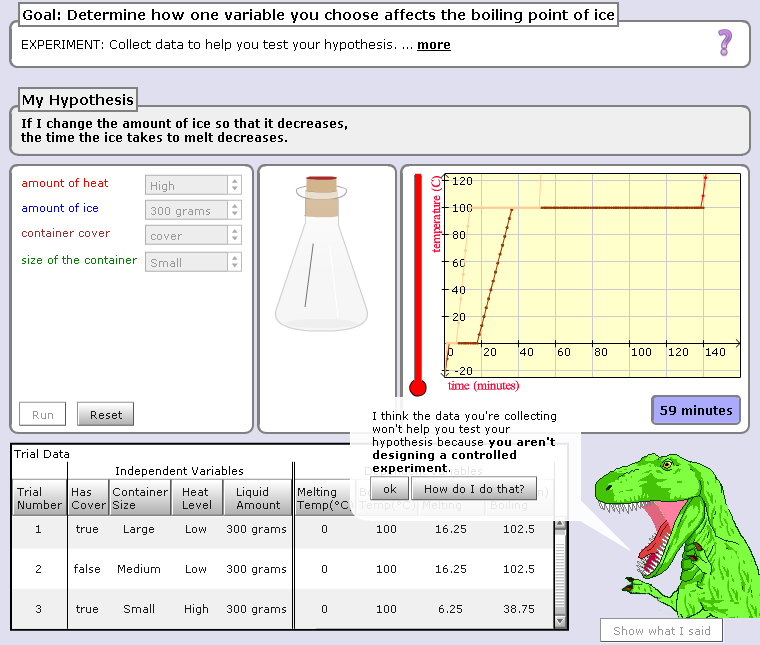 11
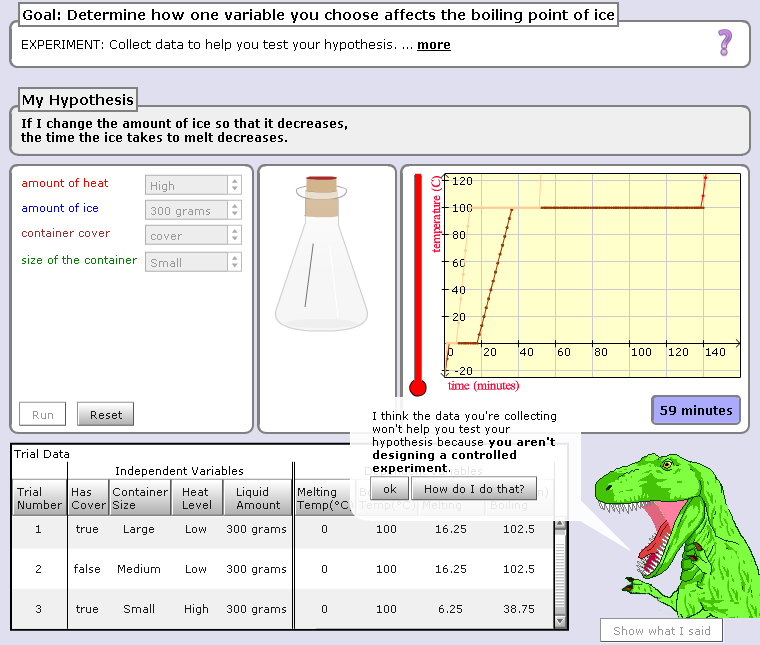 Hey, are you just playing with the buttons? Take your learning seriously or  I will eat you!!!
12
Scooter video
AutoTutor
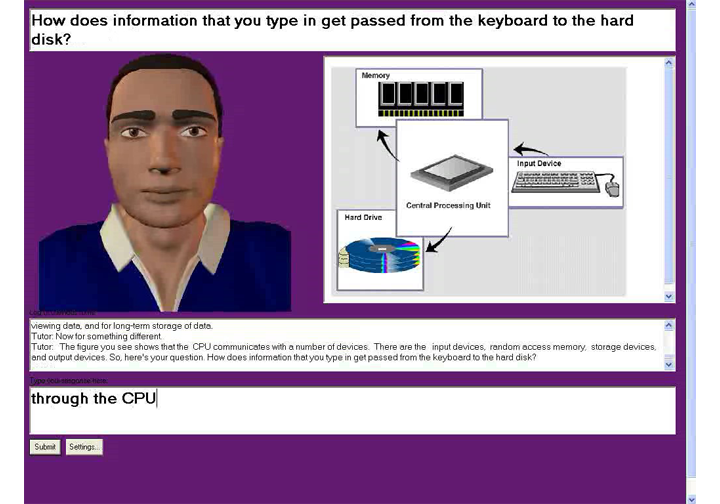 AutoTutor
Engages in knowledge-construction dialogues with learner

Adapts based on student emotion as well as student knowledge
Supportive versus shake-up dialogues
AutoTutor
https://www.youtube.com/watch?v=aPcoZPjL2G8
https://www.youtube.com/watch?v=jDNXG09vFqo
Is anyone here familiar with any other examples?
What are the properties of a good automated intervention?
What are some things to avoid in an automated intervention?
What is the difference in benefits/risks
Obvious interventions
Stealth interventions
Questions? Comments?